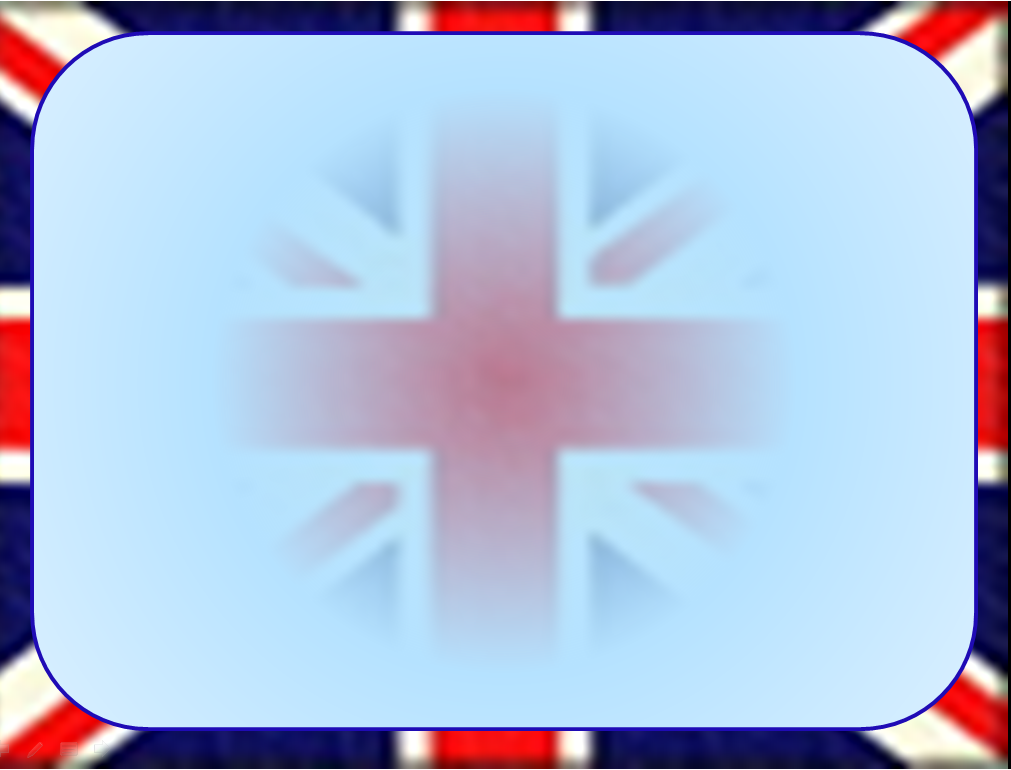 Модальный глагол 
can
Мочь, уметь
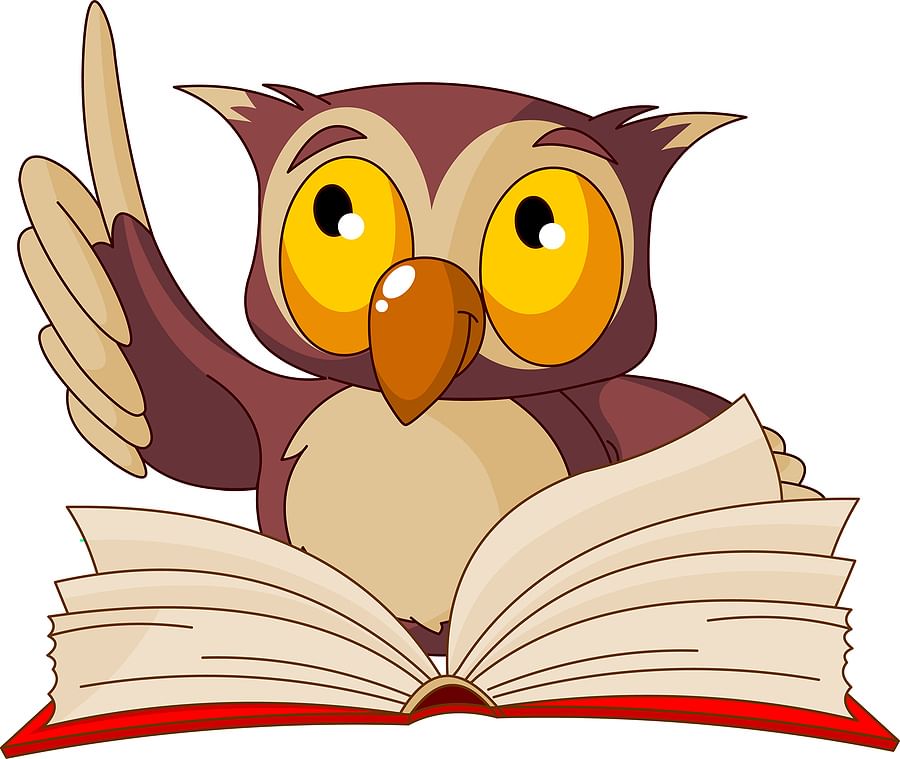 Презентация составлена к учебнику Rainbow 3 класс.
Автор: учитель английского языка МКОУ «СОШ»,
Гришина Анастасия Юрьевна
Let’s learn the rulecan
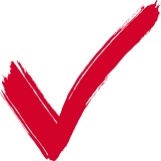 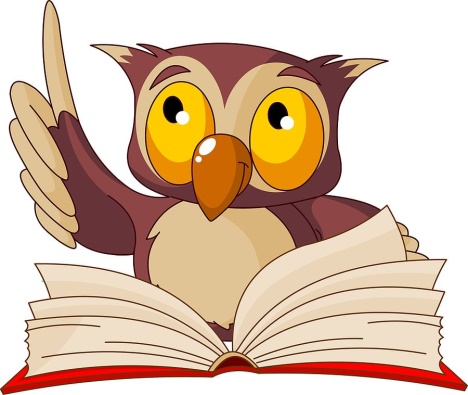 Означает: мочь, уметь
      Например:
     I can swim – я умею плавать
     She can dance – Она умеет танцевать

       После модального глагола can частица to не ставится.
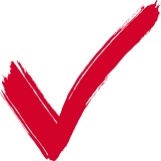 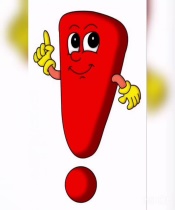 Let’s read the examples
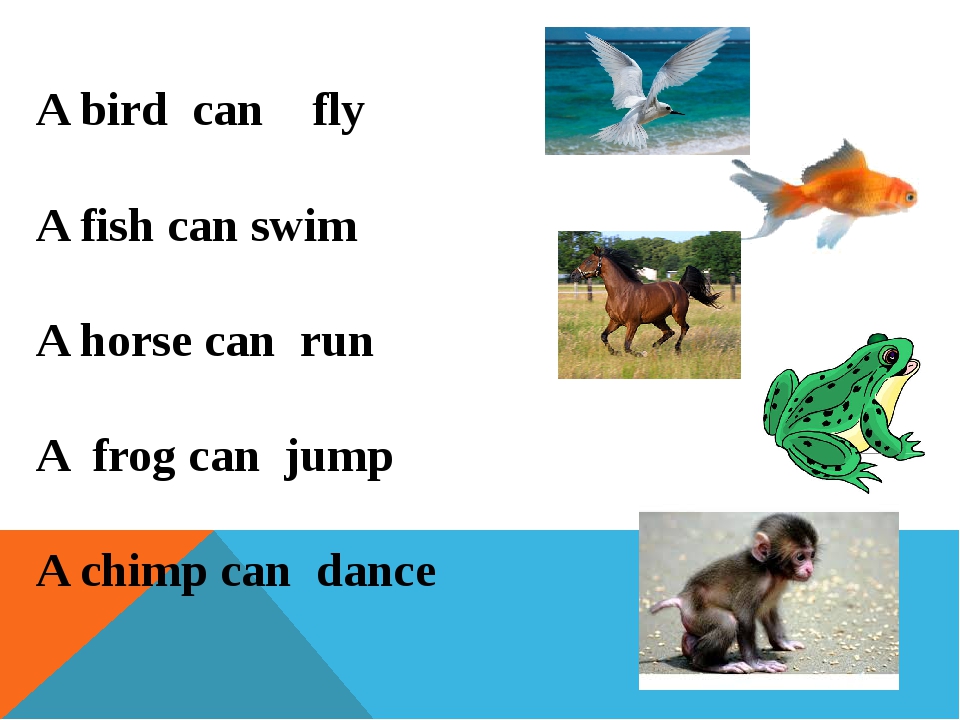 Let’s practice
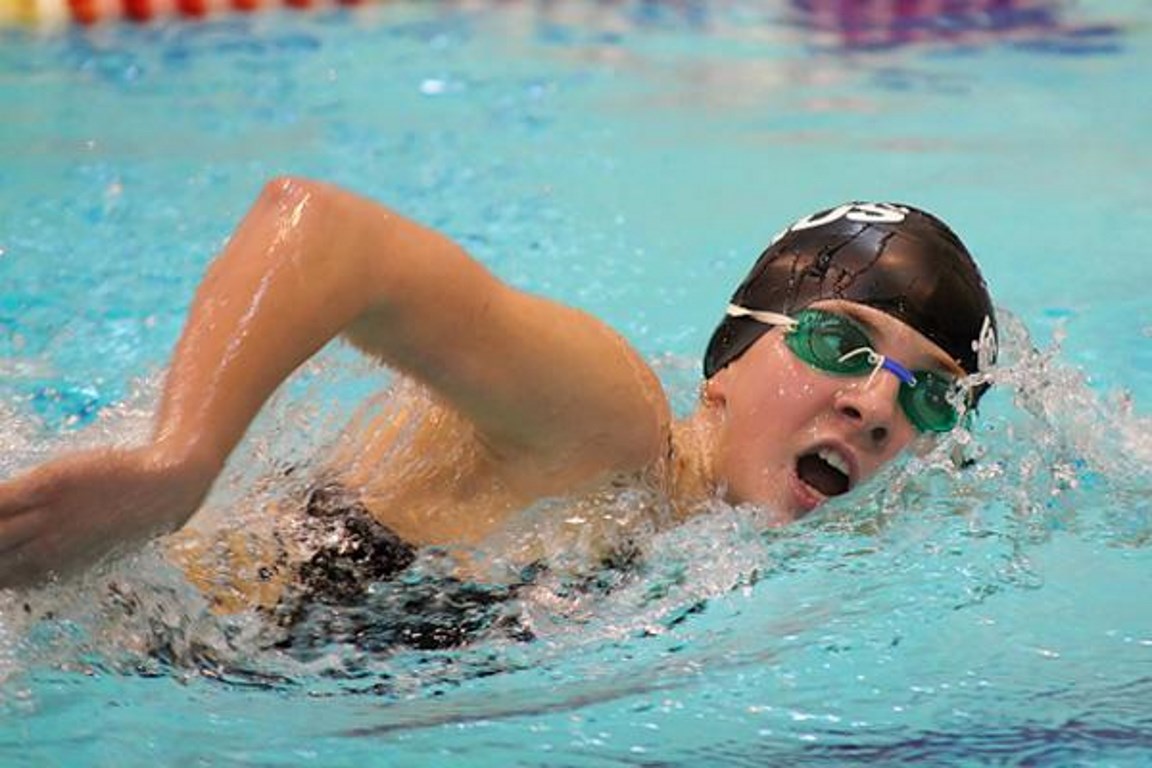 I can swim. – 
Я умею плавать
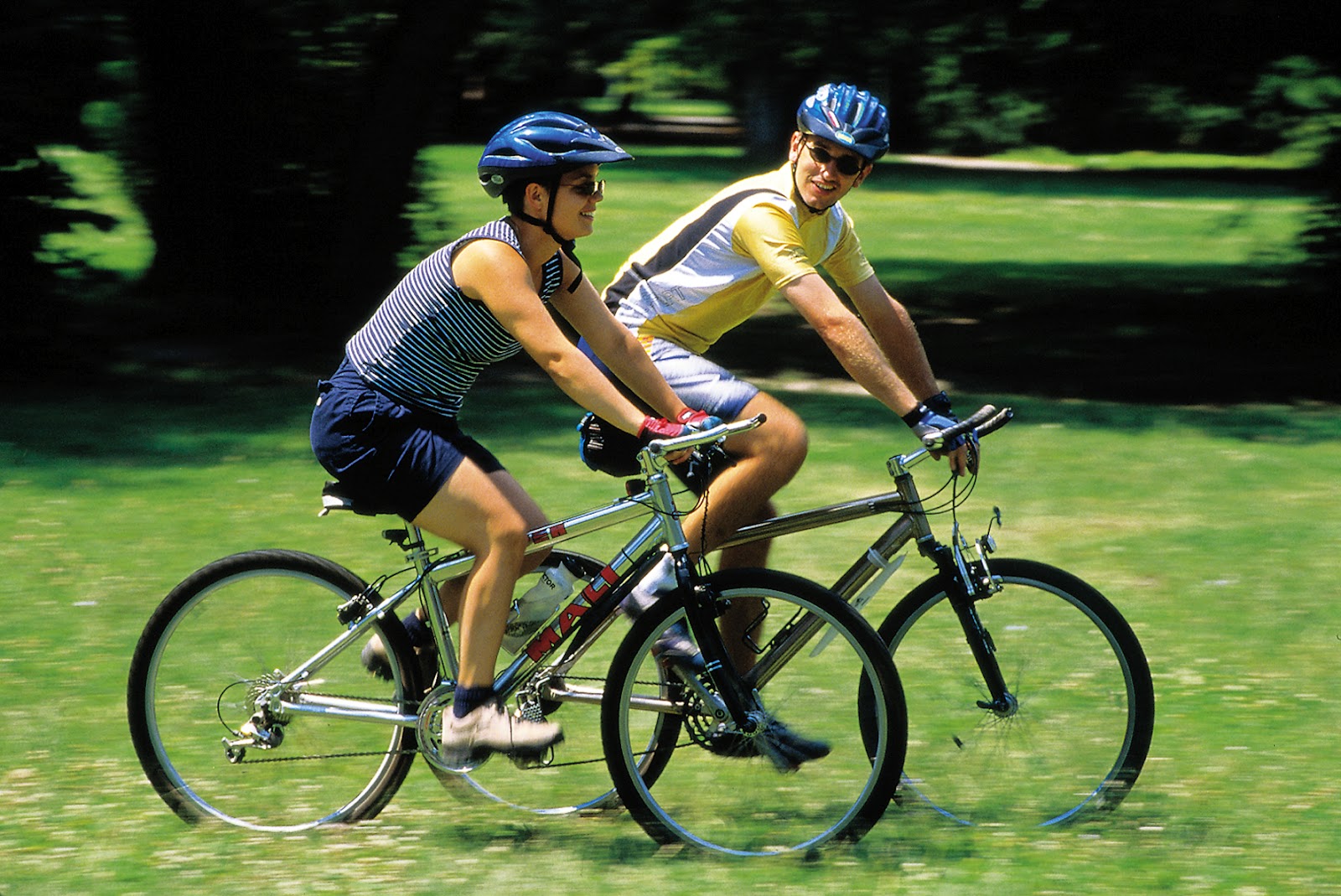 I can ride a bike. – 
Я умею …
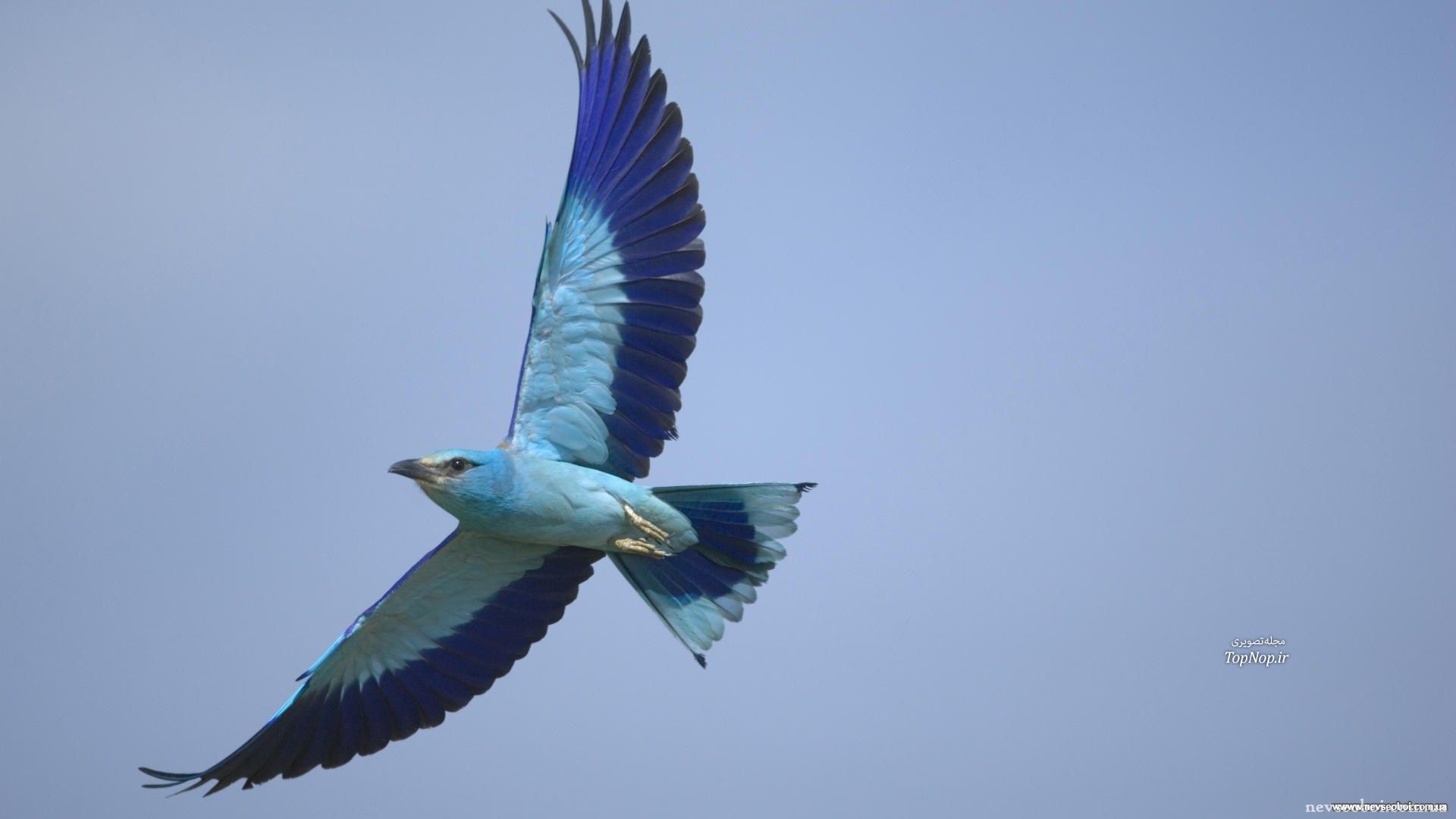 I can fly. – 
Я умею …
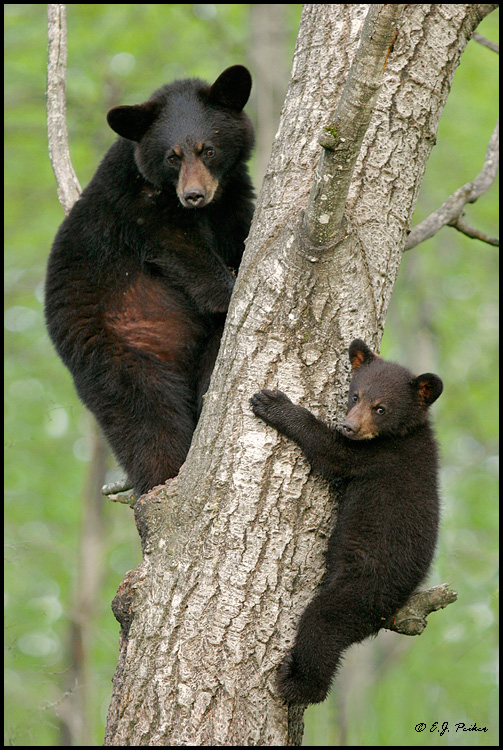 I can climb the trees. – 
Я умею …
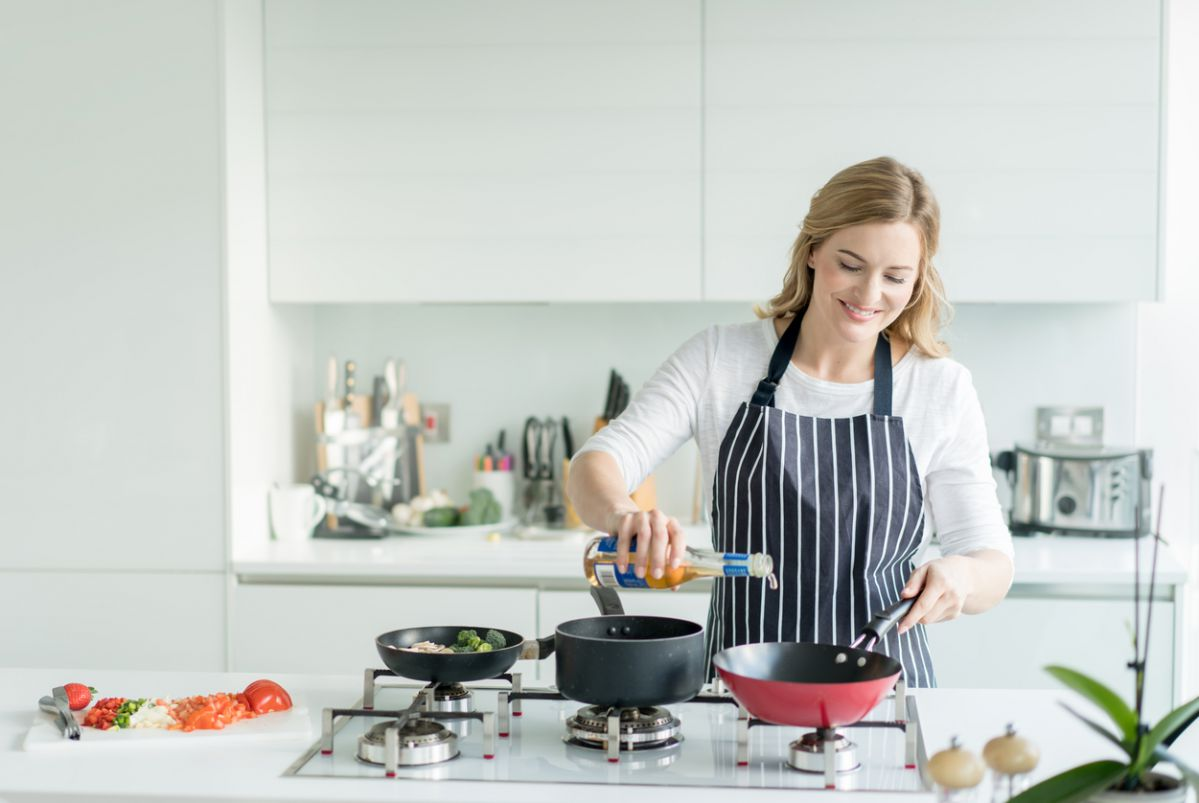 I can cook. – 
Я умею …
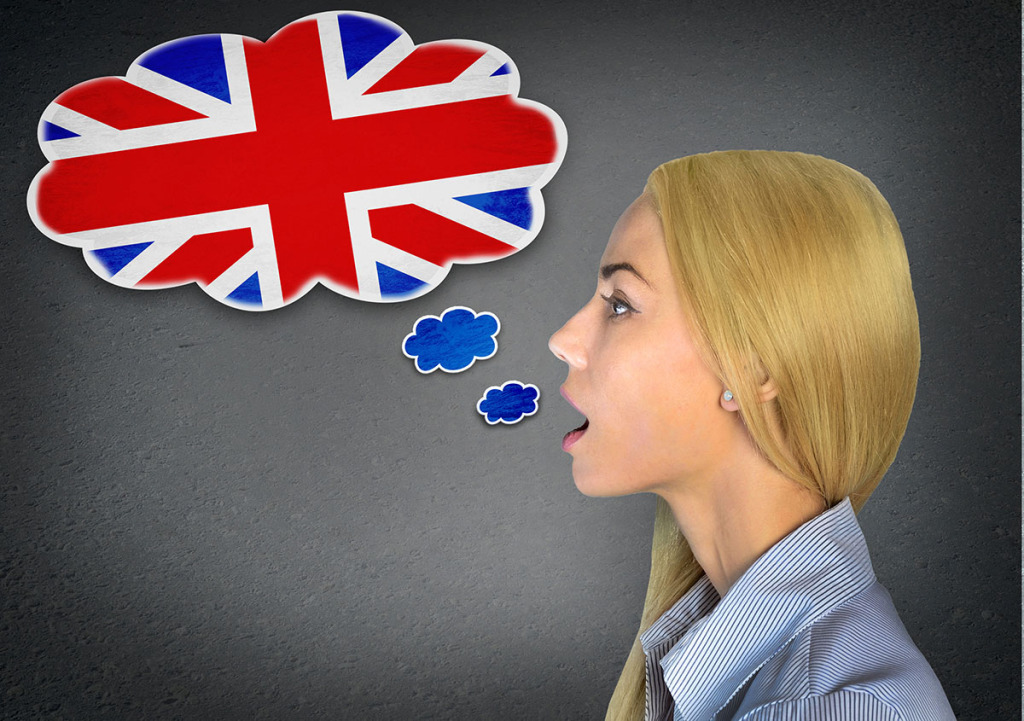 I can speak English. – 
Я умею …
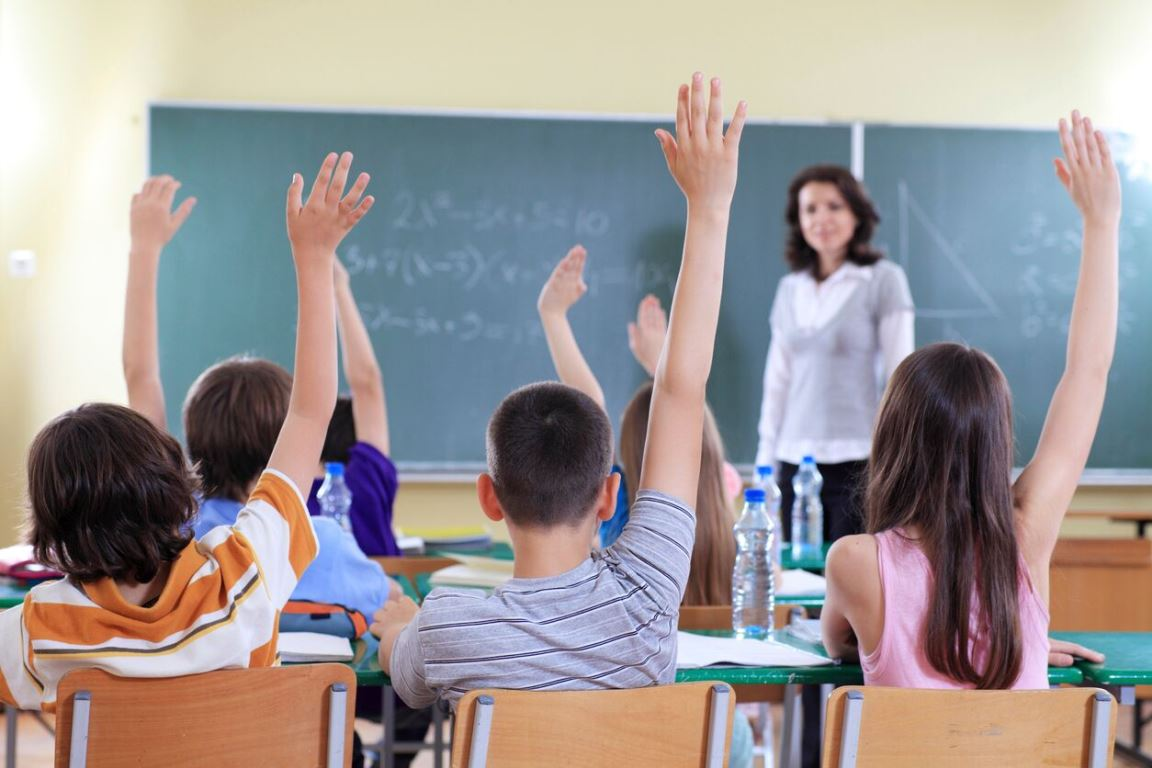 I can teach pupils . – 
Я умею …
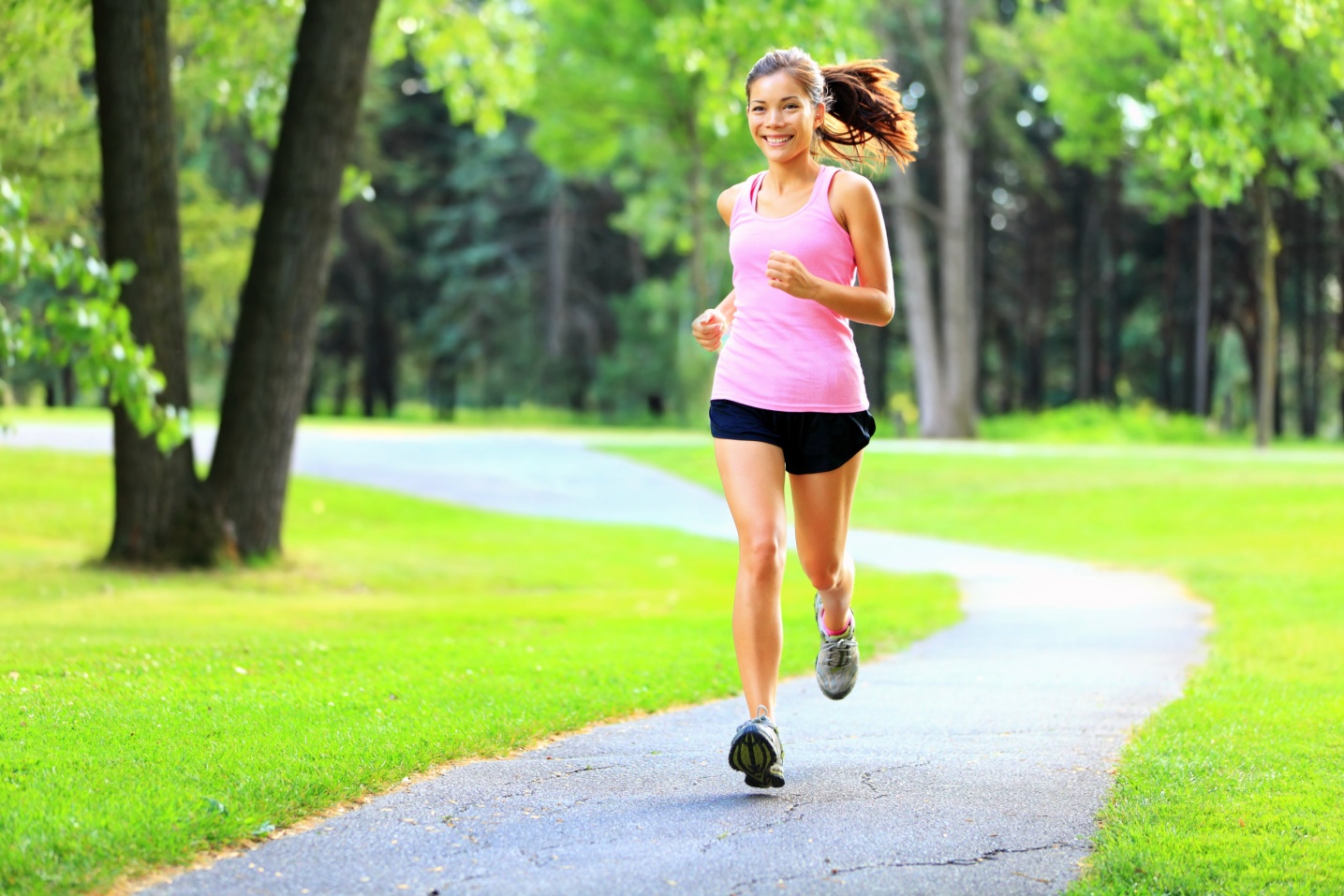 I can run. – 
Я умею …
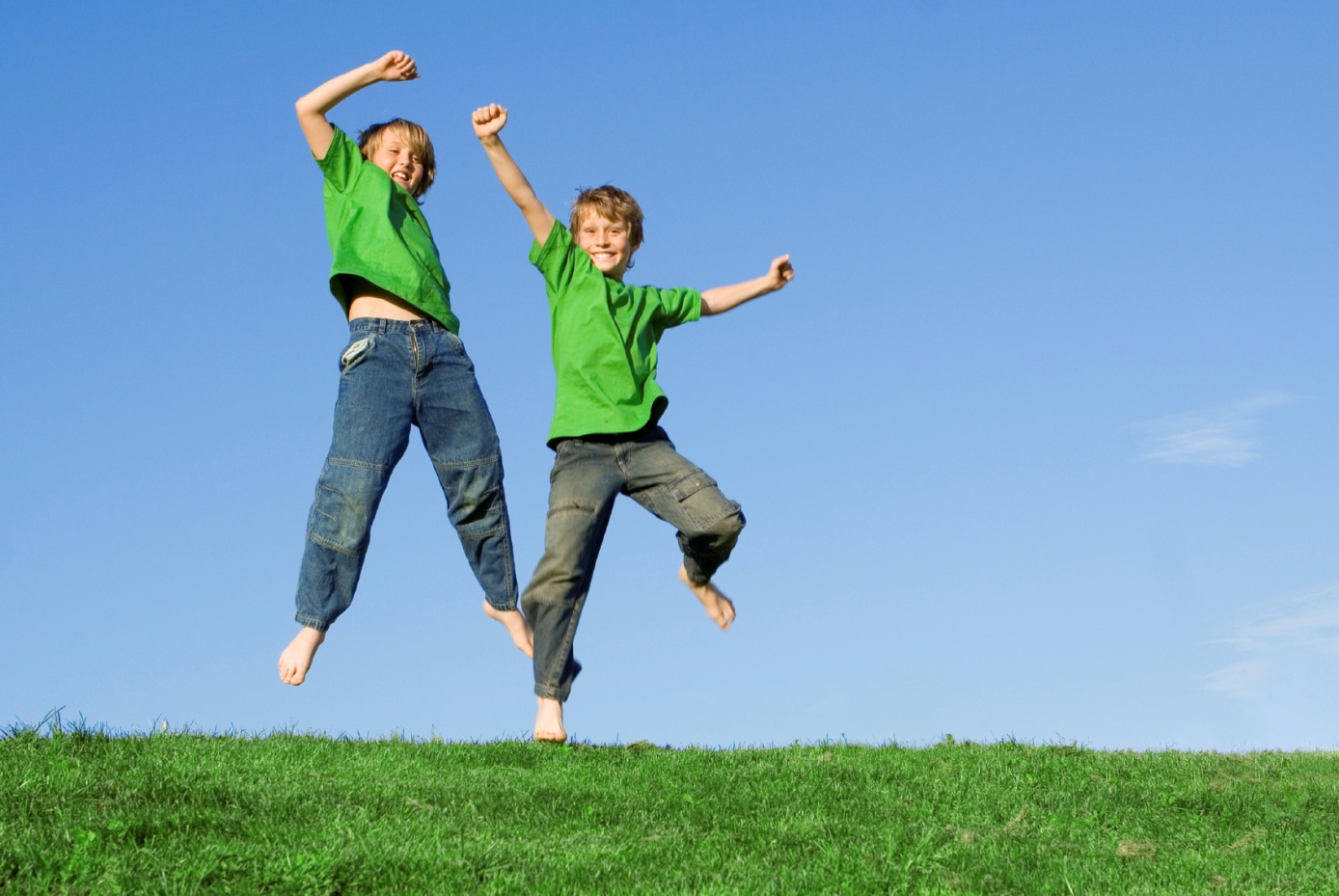 I can jump. – 
Я умею …
Let’s learn the poem
I can
I can dance
I can sing
I can jump
I can swim

I can run
I can play
I can read 
Every day
I can
I can dance
I can sing
I can jump
I can swim

I can run
I can play
I can read 
Every day
I can
I can dance
I can sing
I can jump
I can swim

I can run
I can play
I can read 
Every day
Let’s learn the rule
Отрицательное предложение с глаголом can
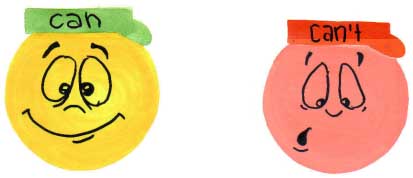 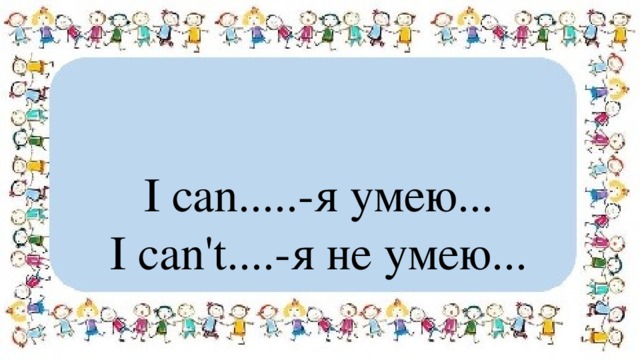 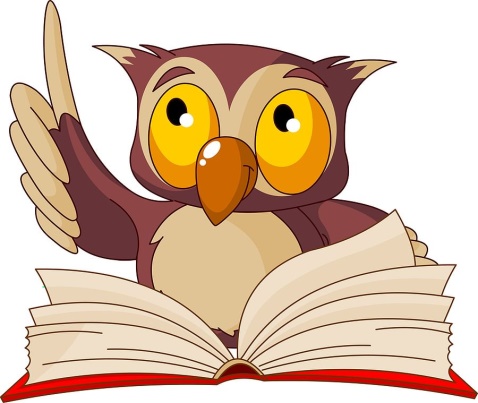 Let’s  practice
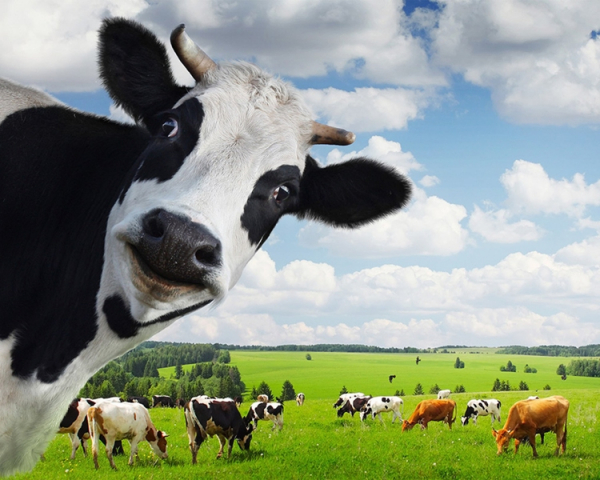 Cows  can, t  ride a bicycle.
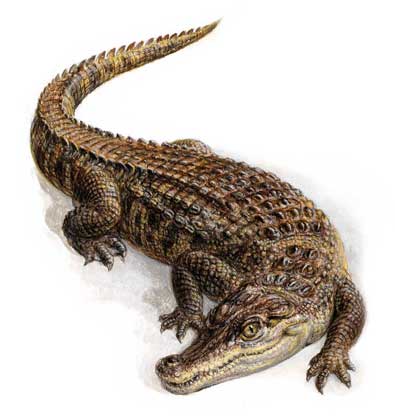 Crocodiles can  swim.
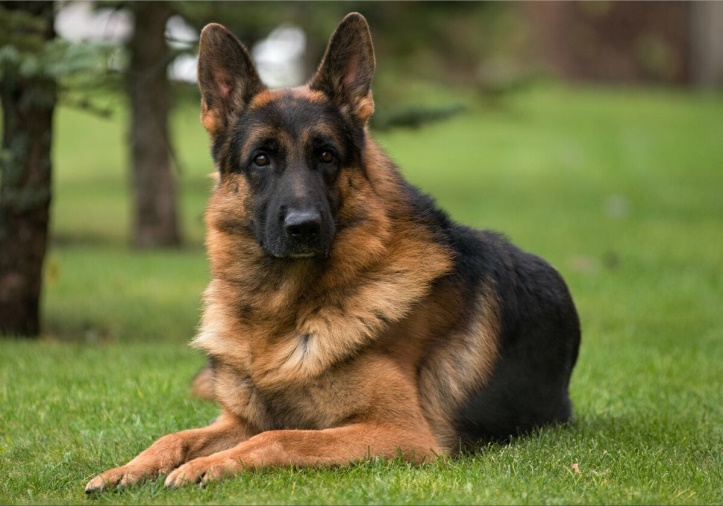 Dogs can, t   fly.
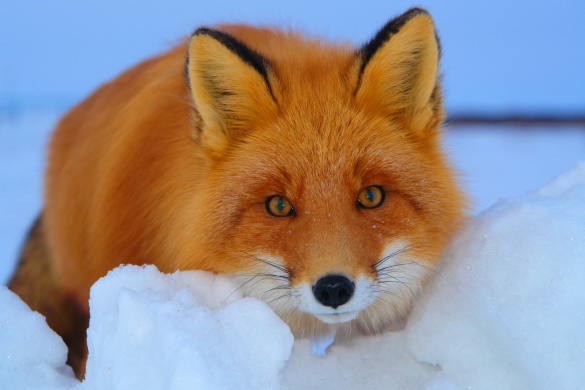 Foxes can run.
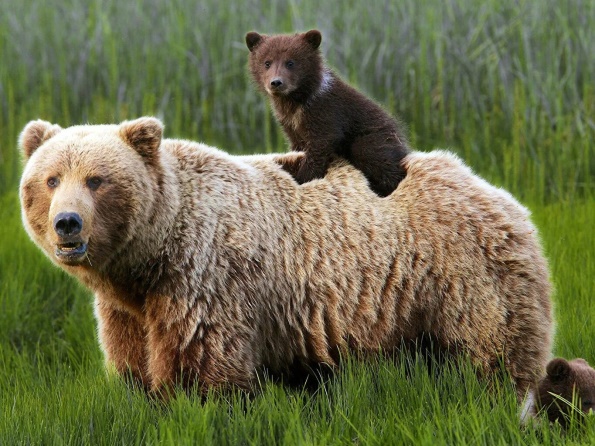 Bears can, t  sing.
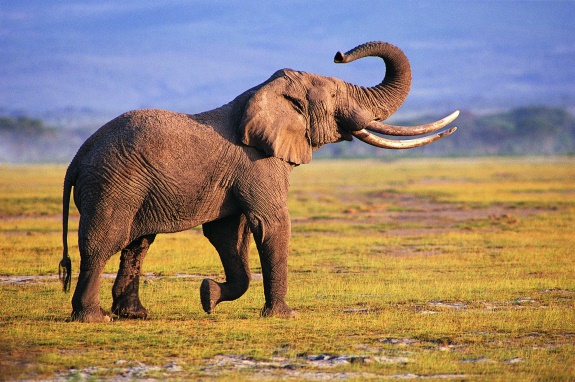 Elephants can, t  jump.
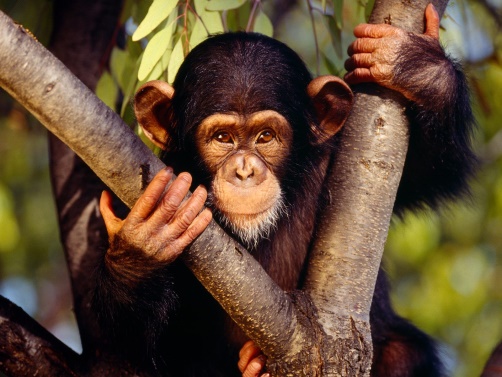 Monkeys can climb.
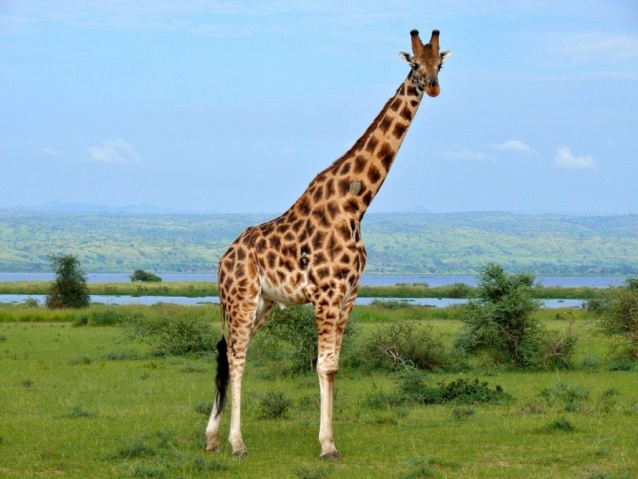 Giraffes can, t  dance.
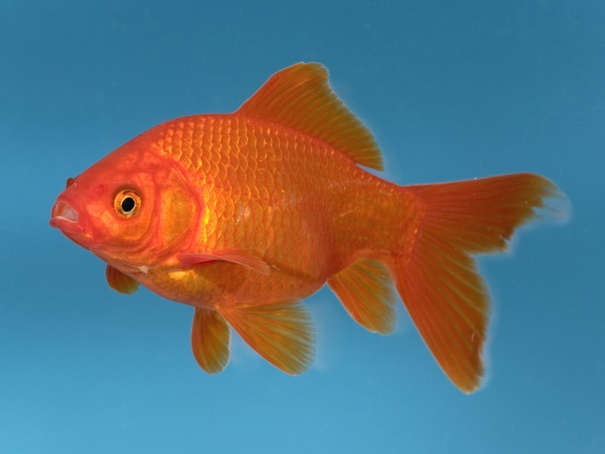 Fish can, t   walk.
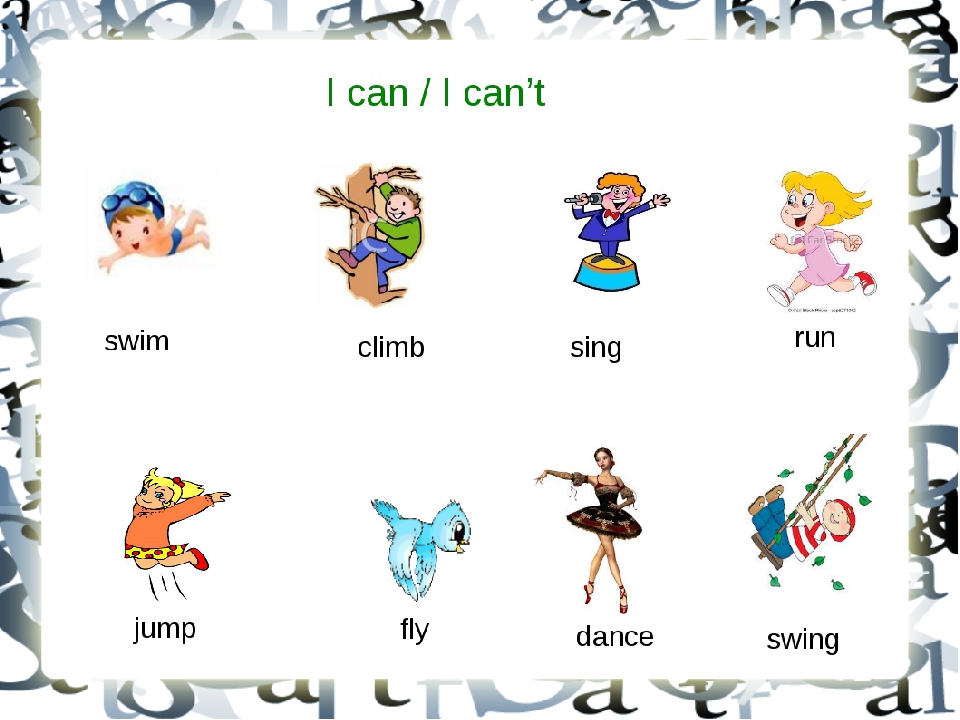 Let’s speak
Let’s play
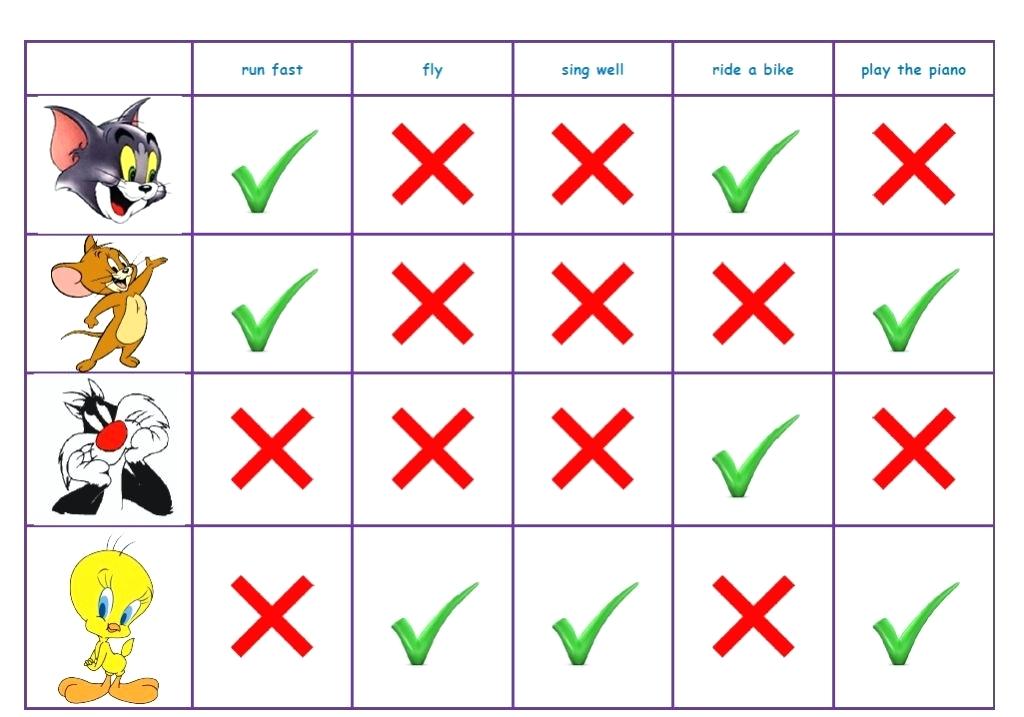 Let’s do the exercise
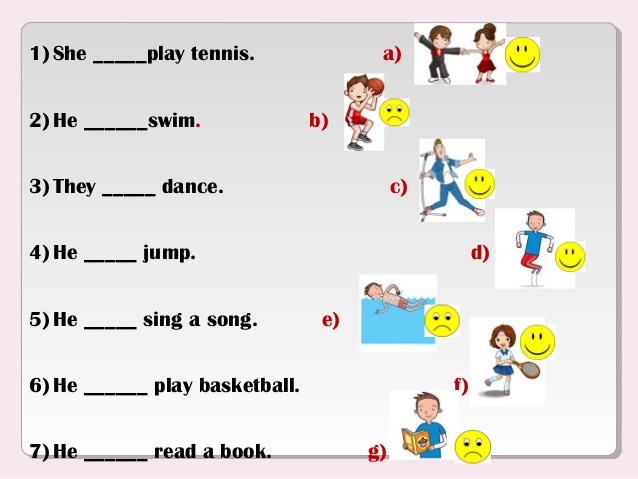 can
can’t
can
can
can
can’t
can’t
Let’s learn the rule
Вопросительное предложение с can
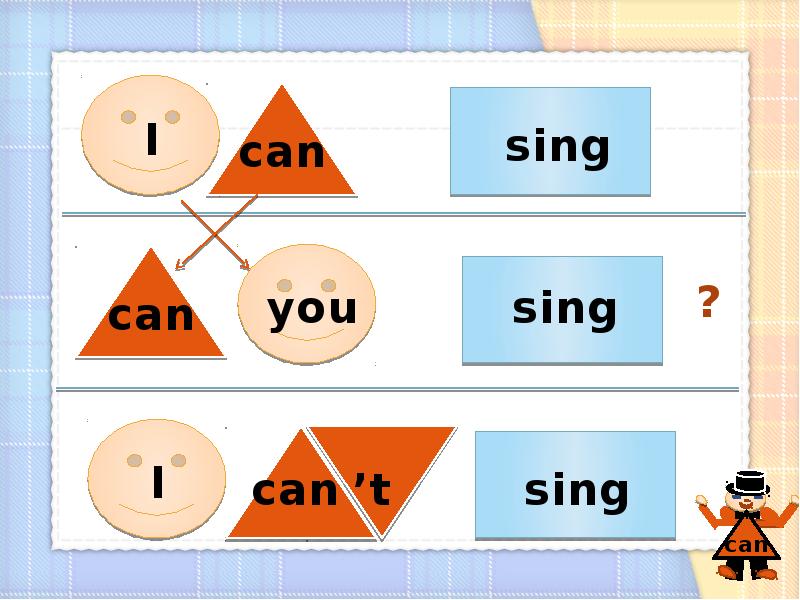 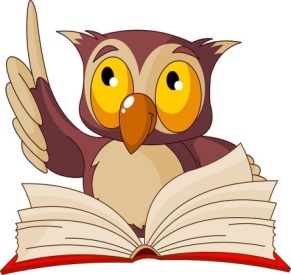 Например: Can you sing? – Ты умеешь петь?
Ответы на вопрос
Can you …?
Yes, I can
да
No, I can’t
нет
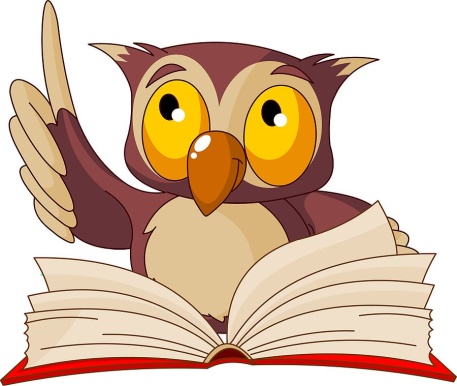 Let’s practice and play
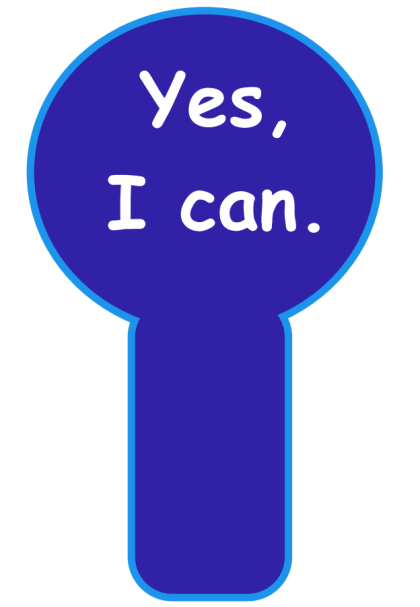 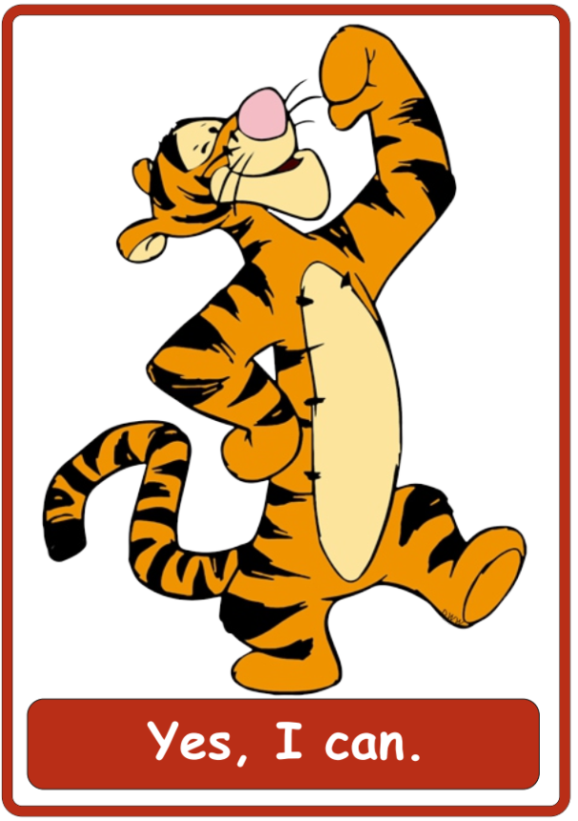 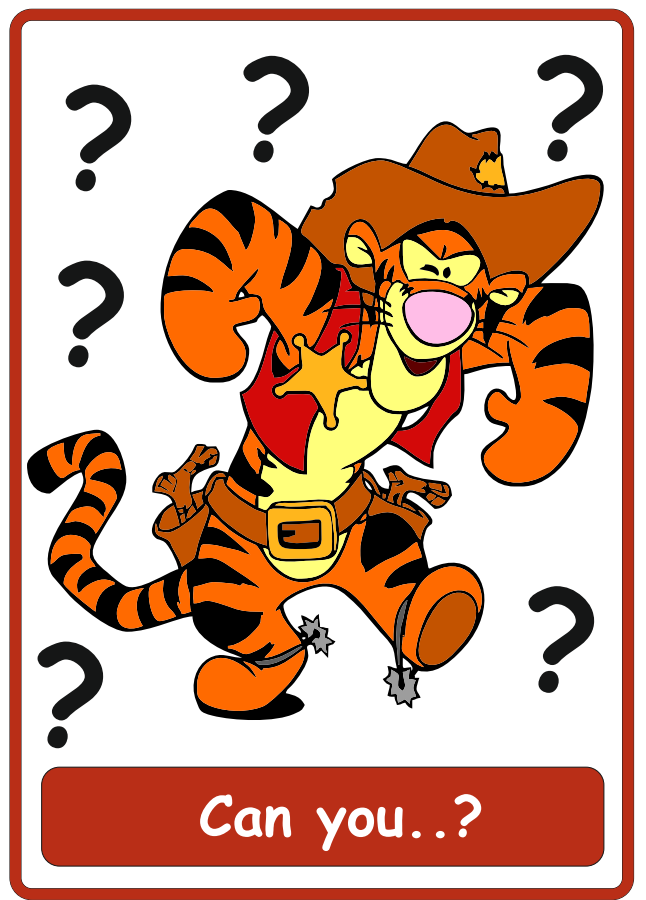 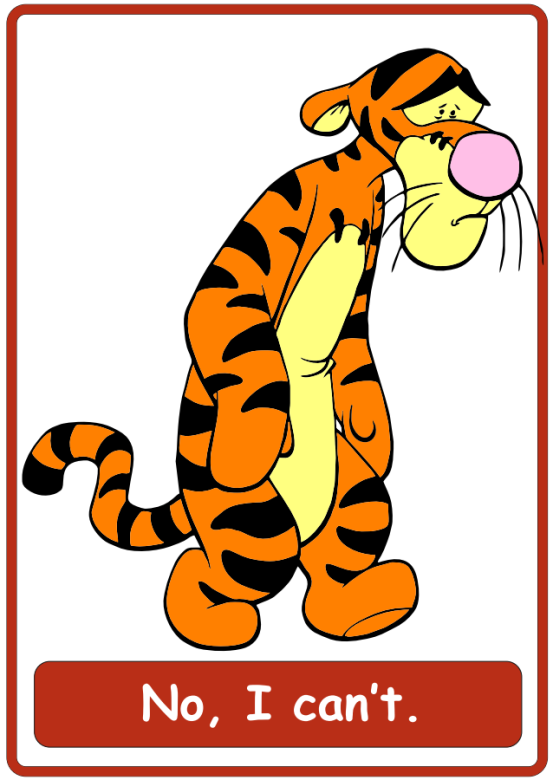 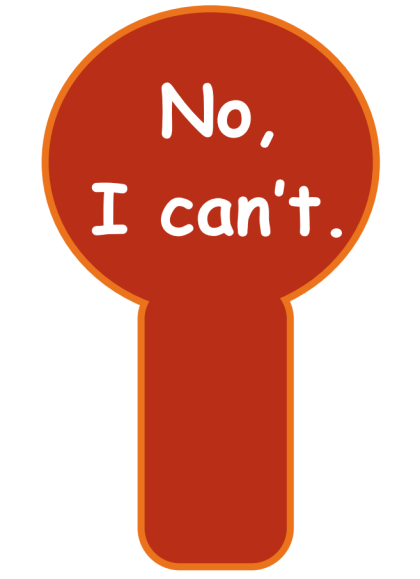 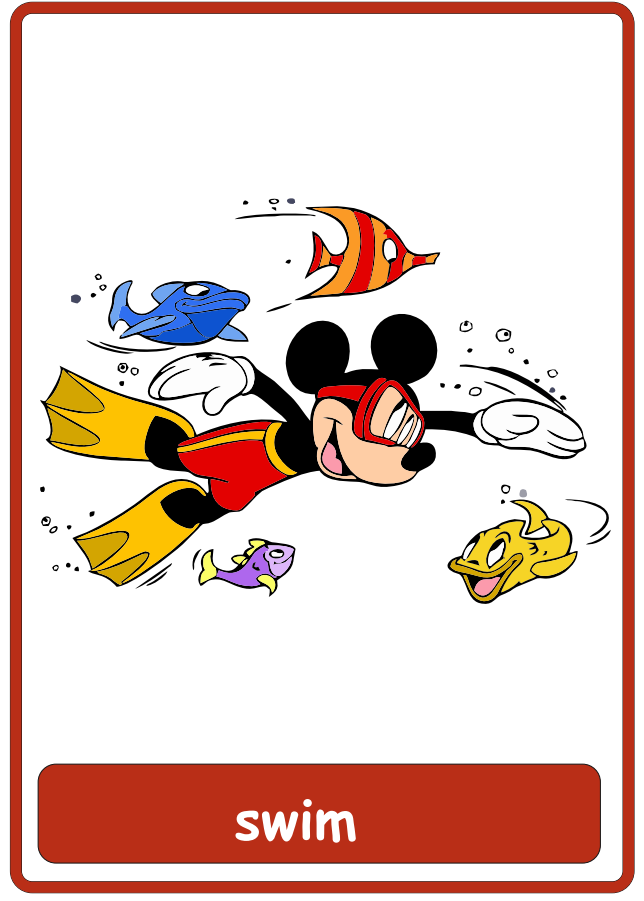 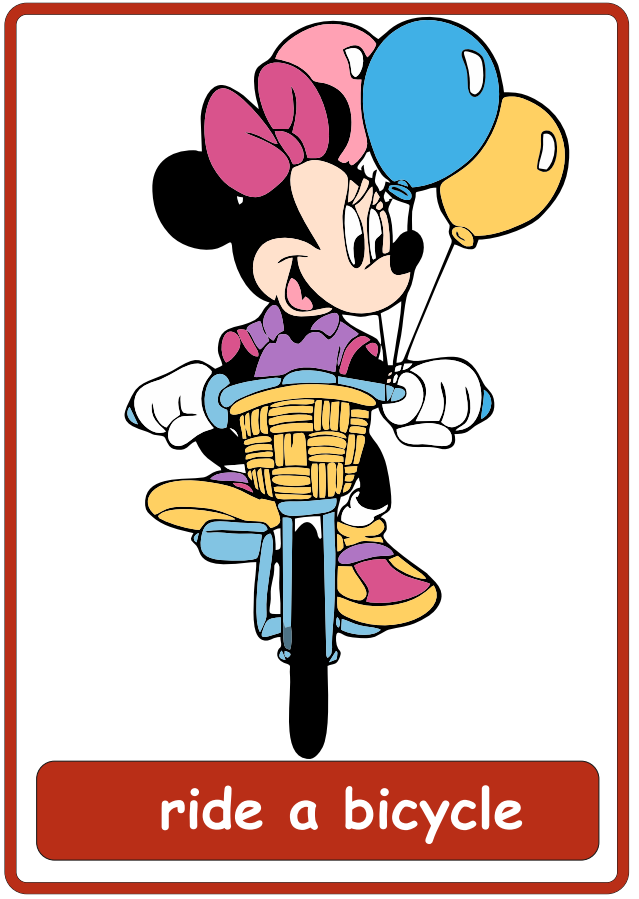 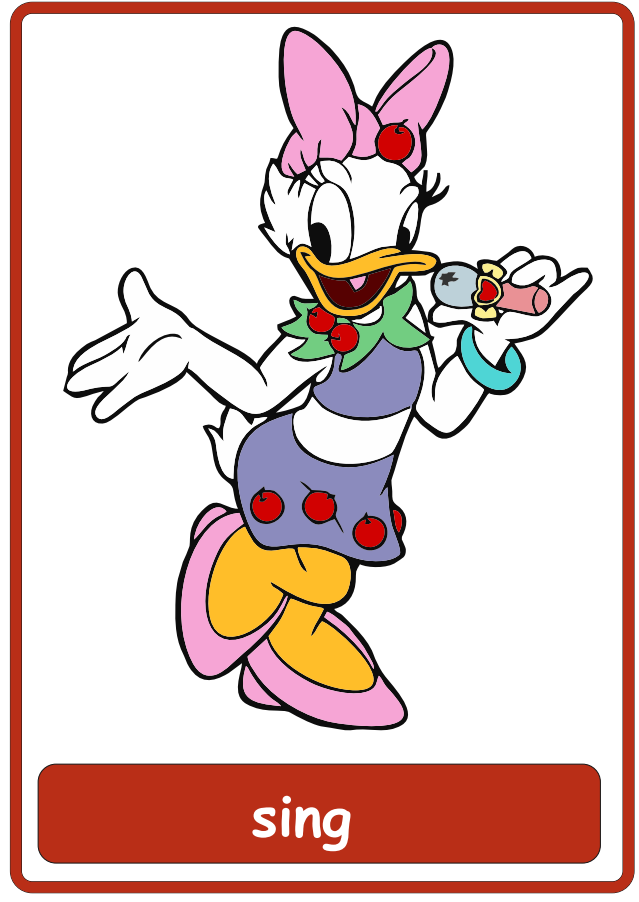 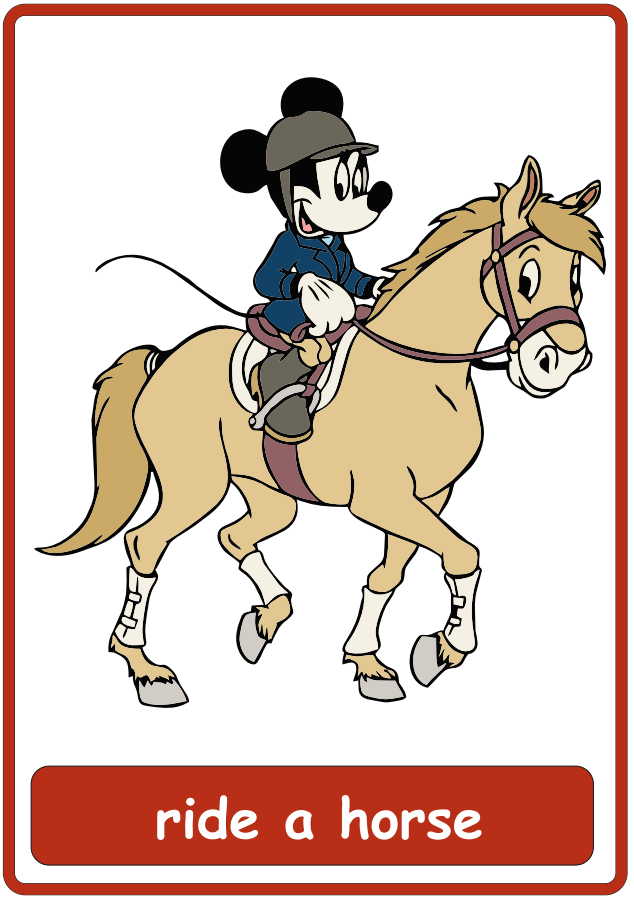 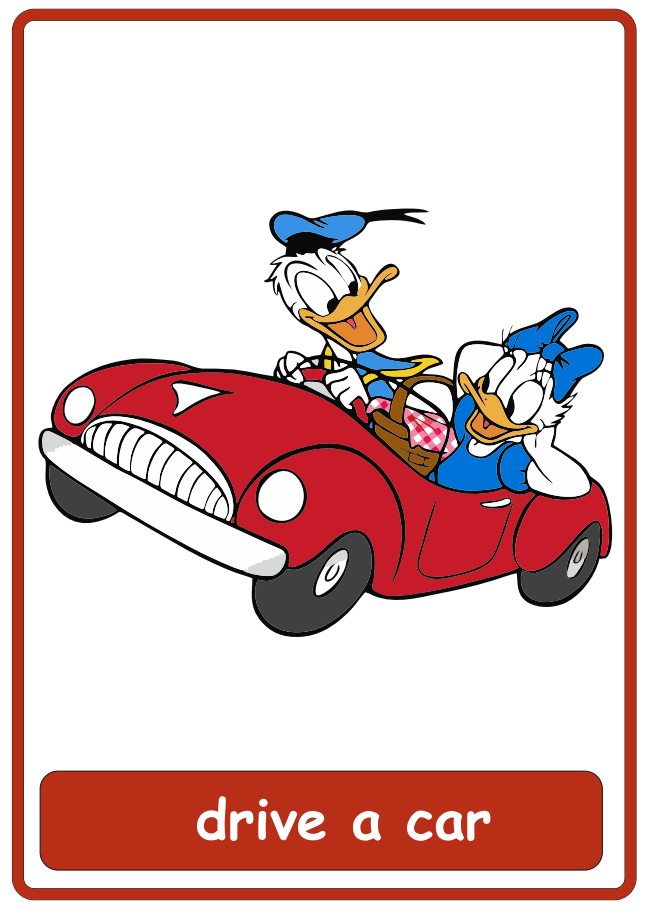 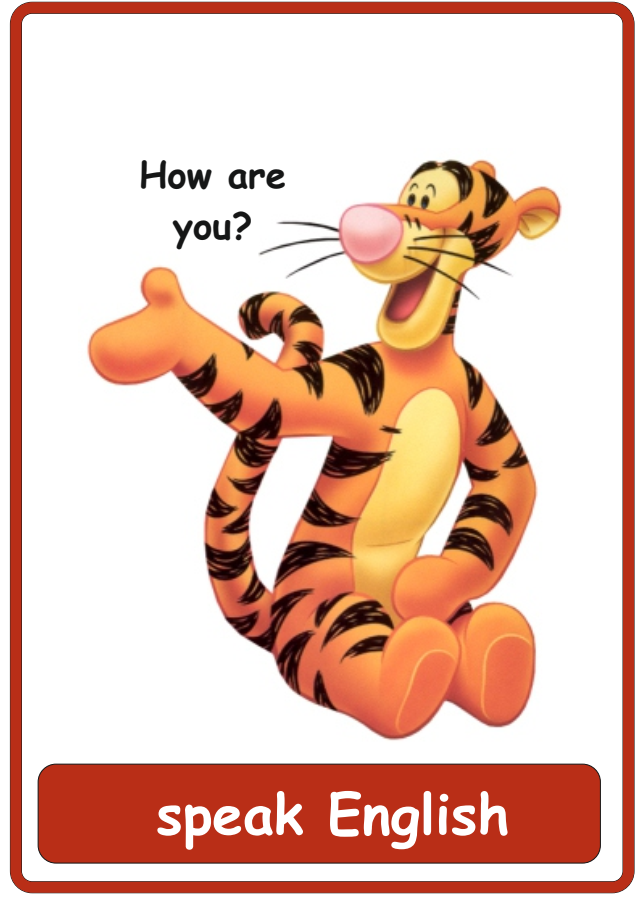 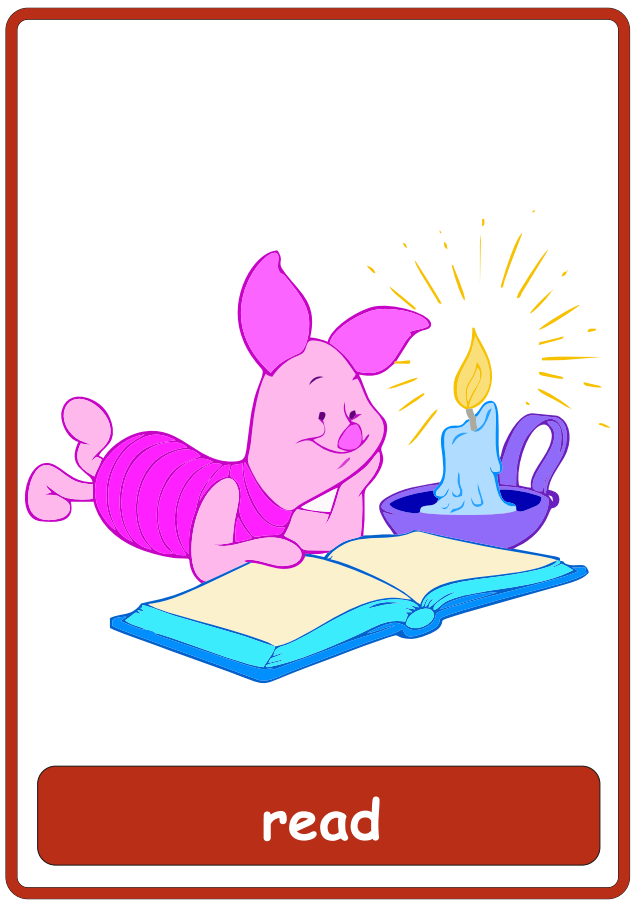 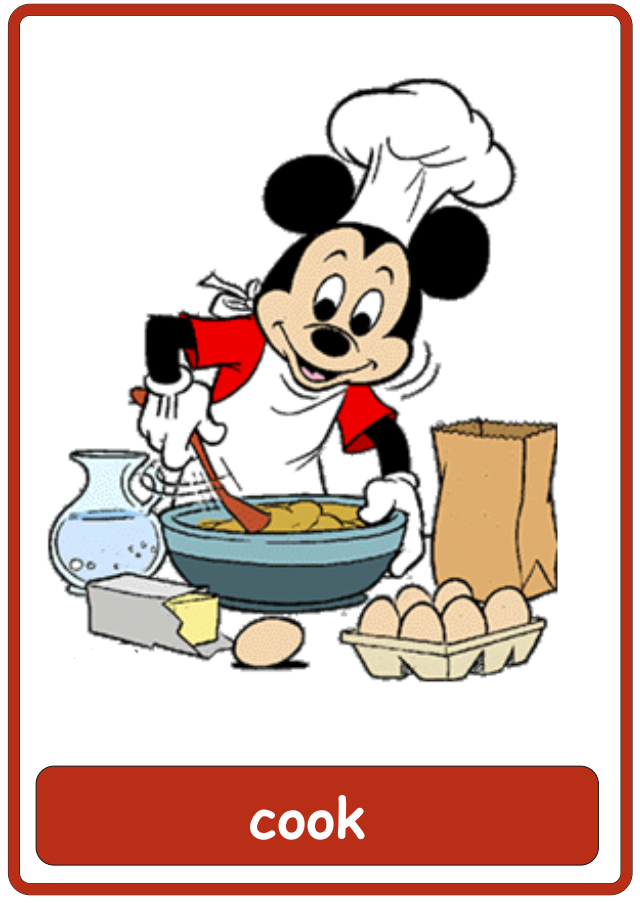 Расположи слова в правильном порядке
Can they play tennis?
1. tennis/can/they/play  ?
 2. read/you/can  .
 3. ride/can/she/bike/a ?
 4. climb/brother/your/can’t .
 5. you/can/songs/sing .
6. they/can/kite/a/fly ?
7. can’t/a/drive/car/he .
Let’s sum up
You can read.
Can she ride a bike?
Your brother can’t climb.
You can sing songs.
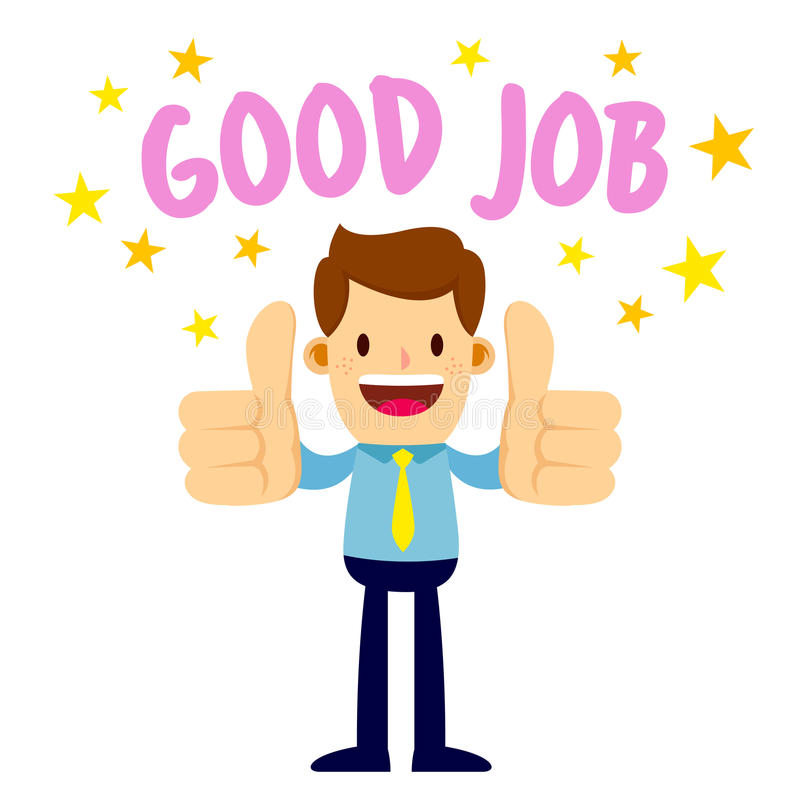 Can they fly a kite?
He can’t drive a car.
I can jump, I can run,
I can sing, I can dance,
I can swim, I can’t fly,
I can climb and say “good – bye”!
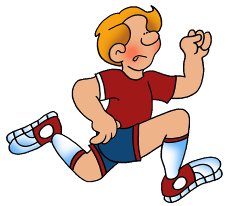 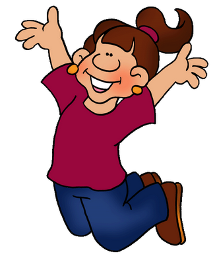 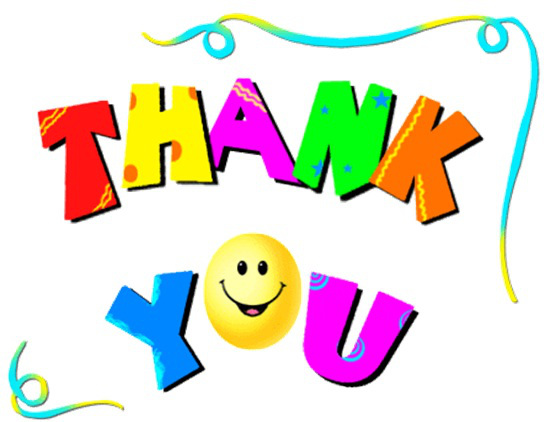 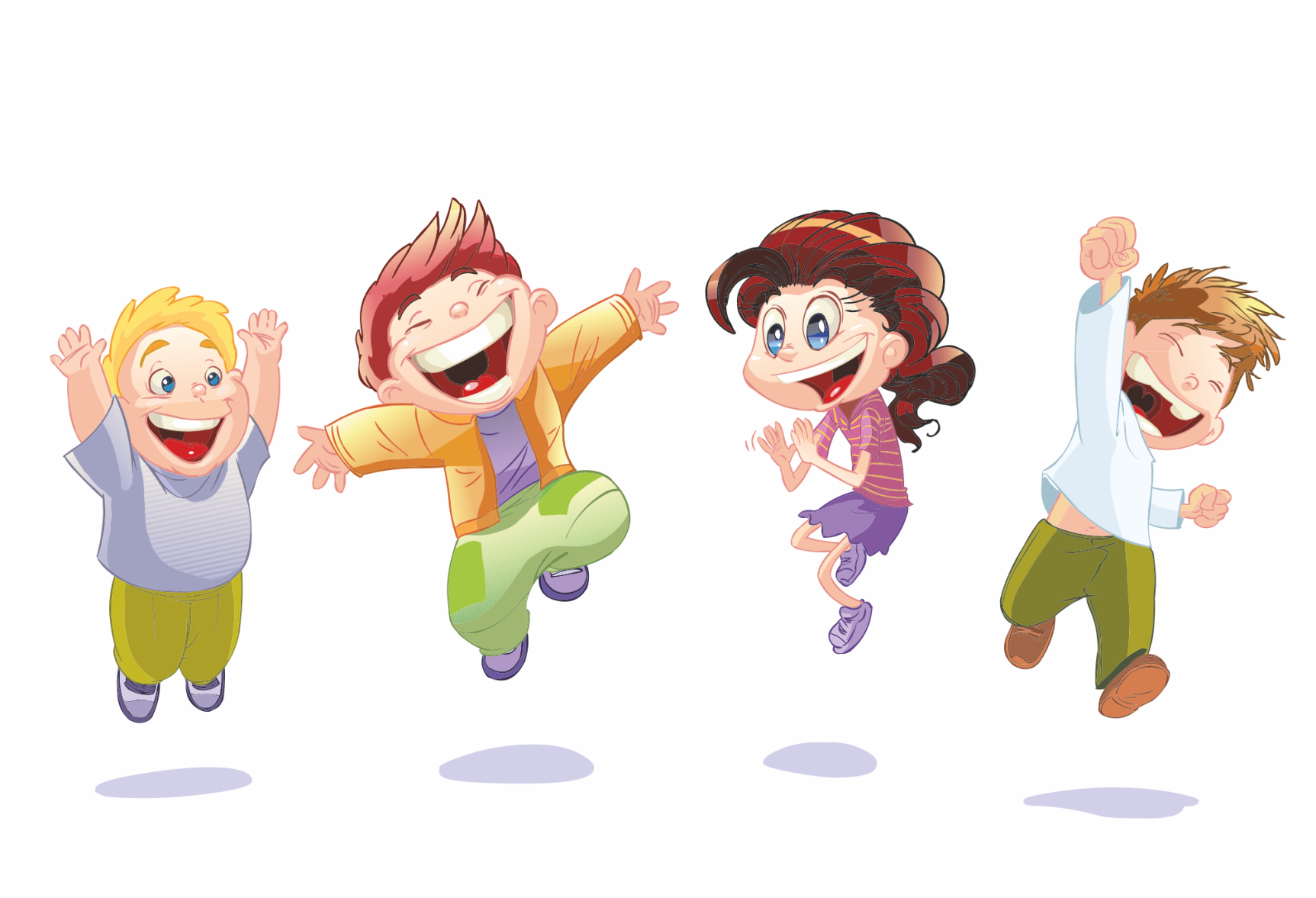